Solid with curve representing the bolt axis
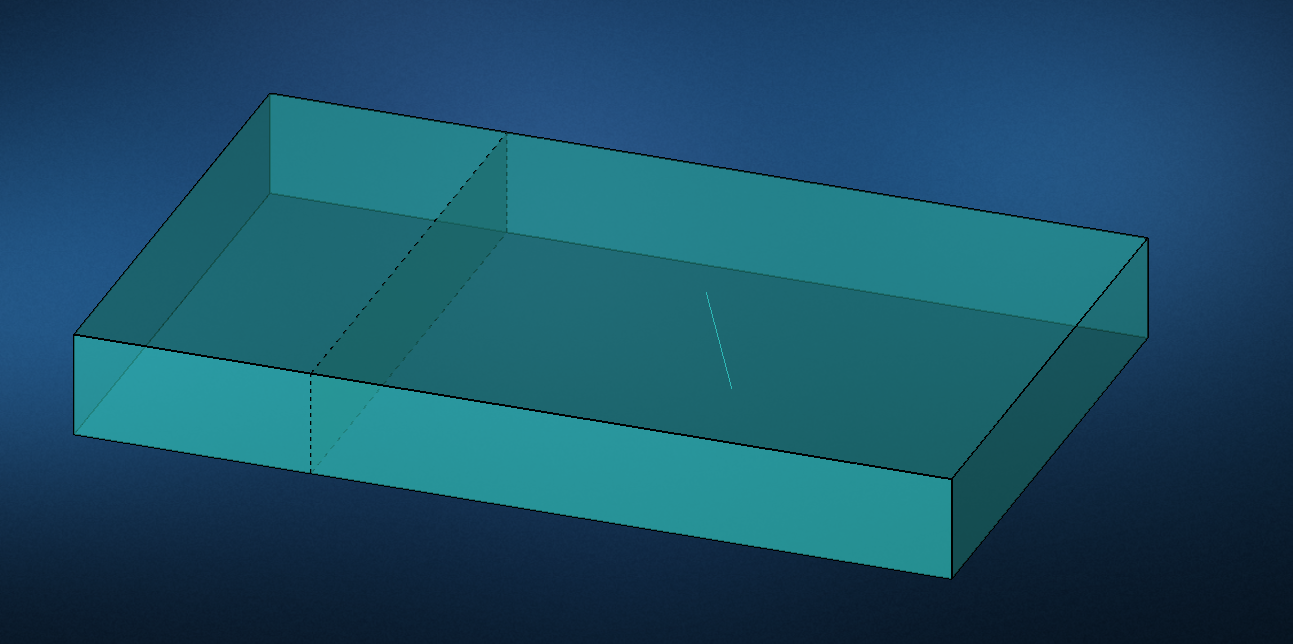 In the split tool, pick on the curve to create a cutting plane
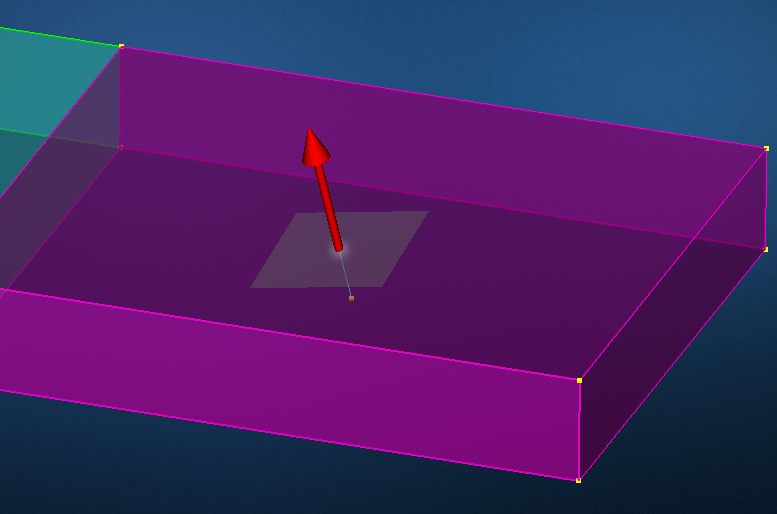 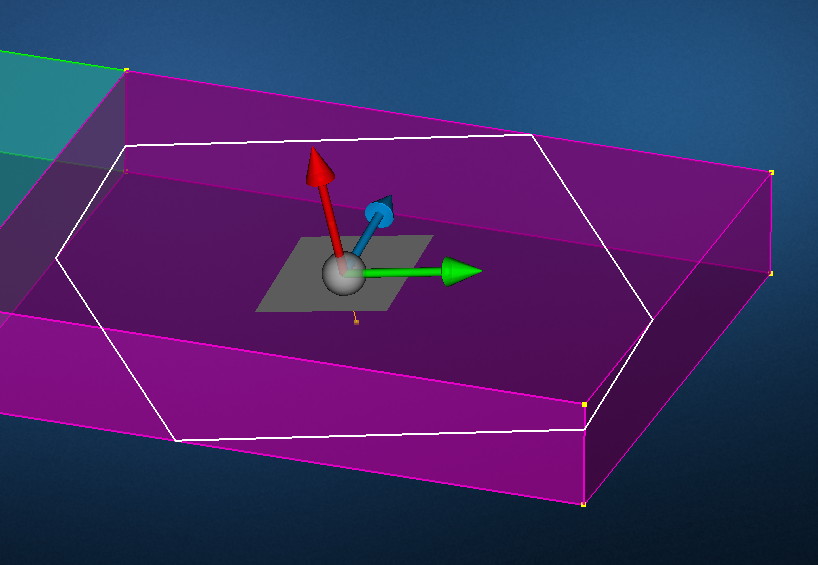 Then hit ‘R’ to change the manipulator to rotation mode
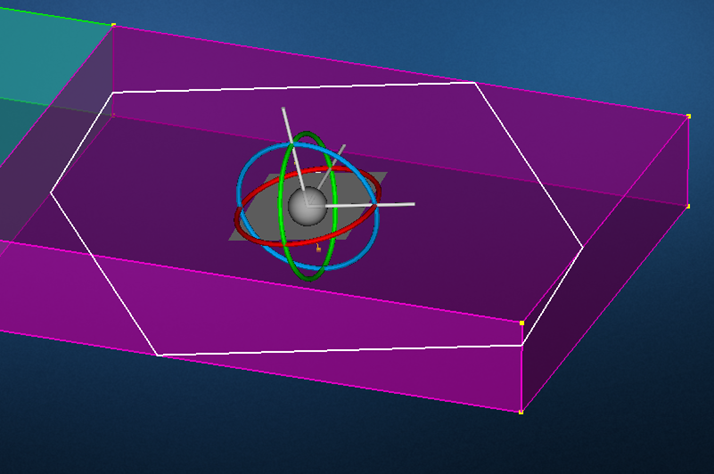 Pick on one of the rings and rotate the plane 90 degrees
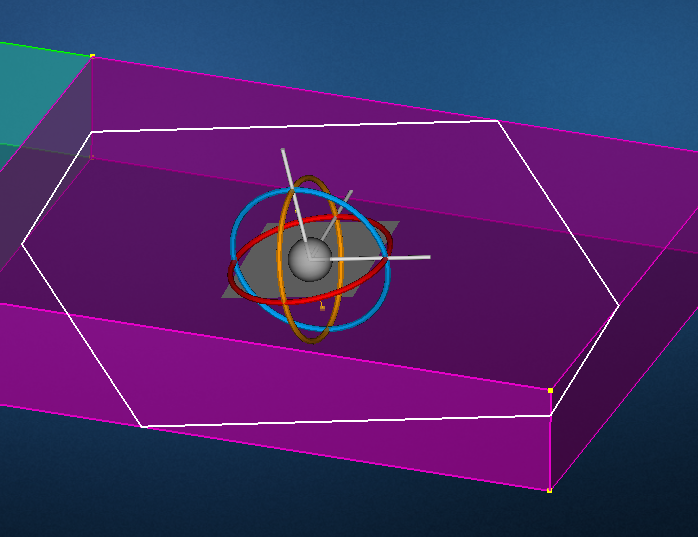 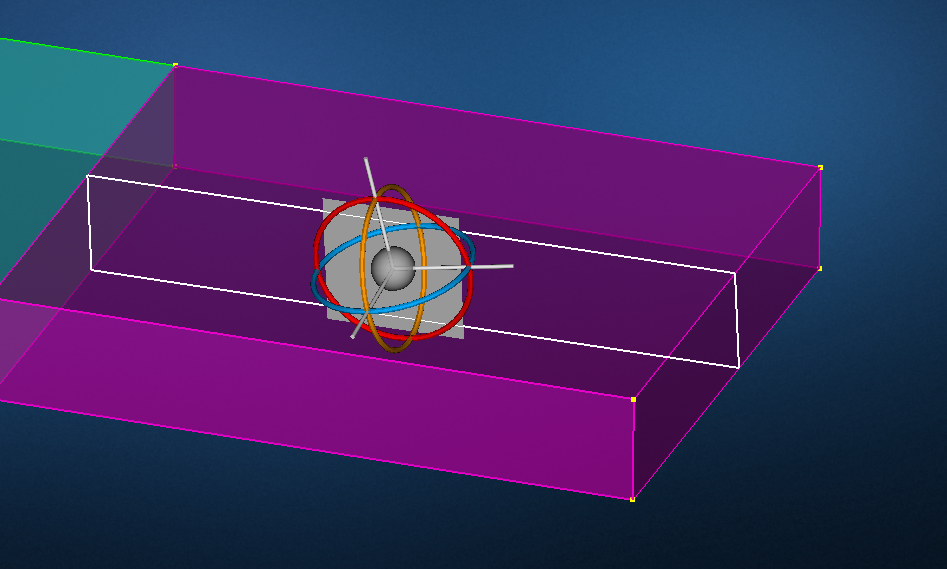 Split the cell using that plane
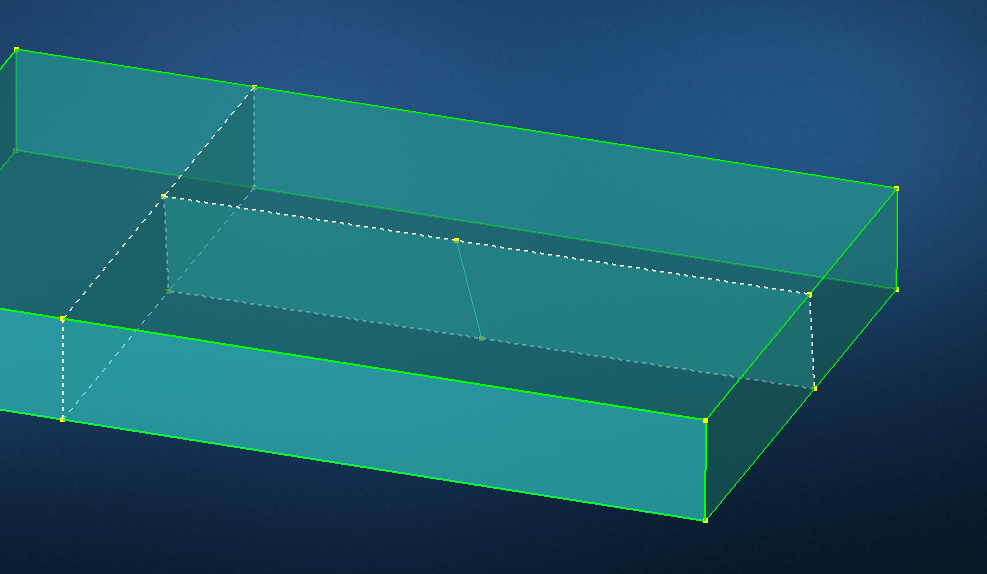 Repeat for one of the cells but split on the other plane:
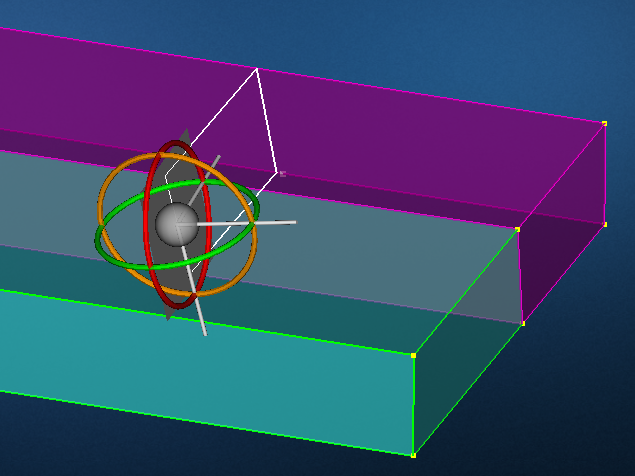 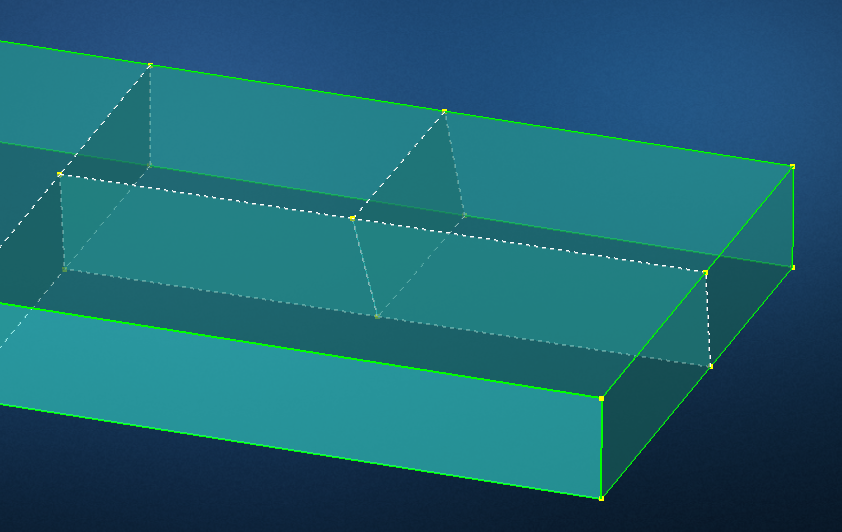 Now when you mesh you’ll have nodes aligned on the original curve:
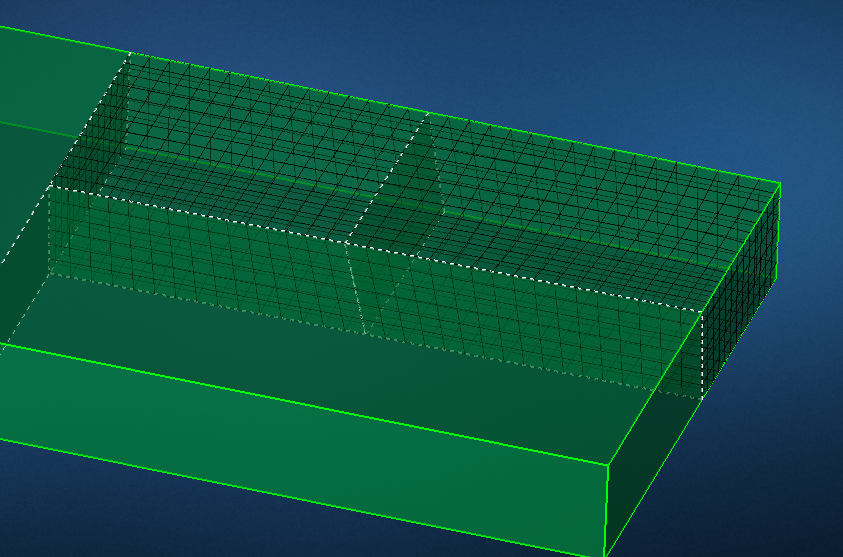